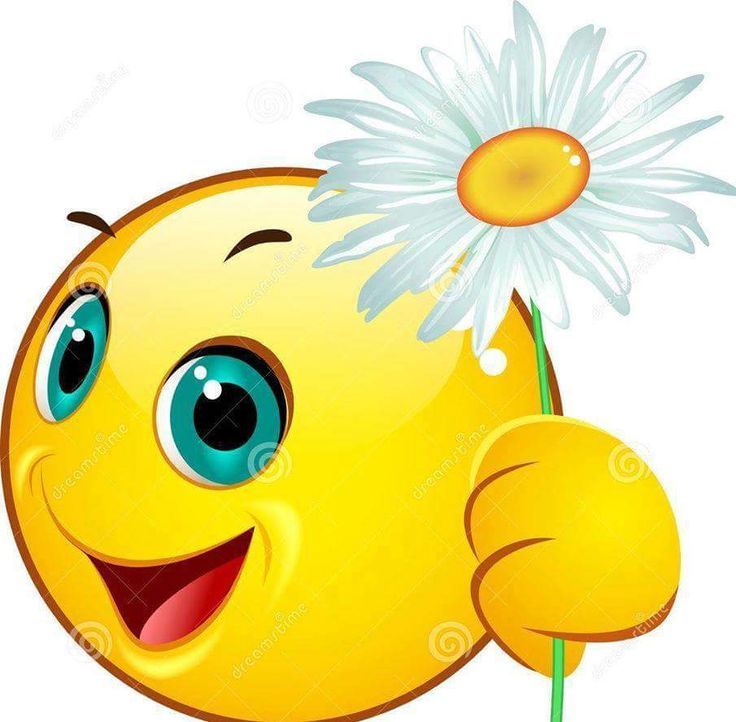 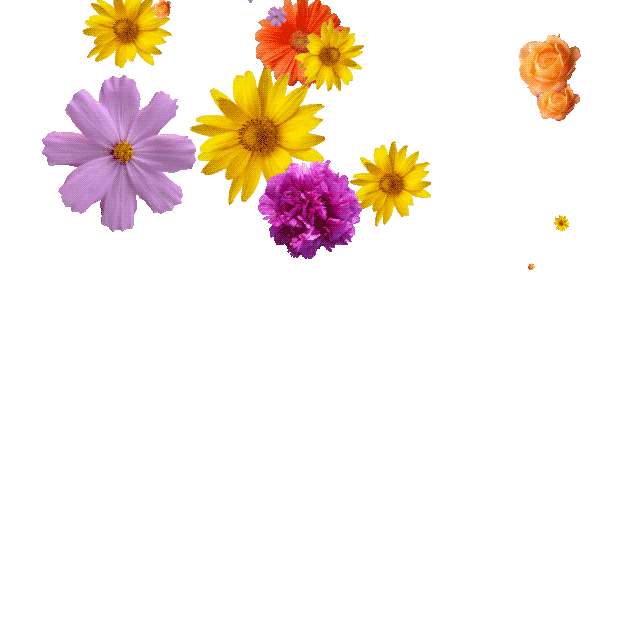 স্বাগতম
শিক্ষক পরিচিতি
তাসমিয়া আলম
সহকারী শিক্ষক
কাপাসগোলা বালিকা সরকারী প্রাথমিক বিদ্যালয়
কোতোয়ালী,চট্টগ্রাম
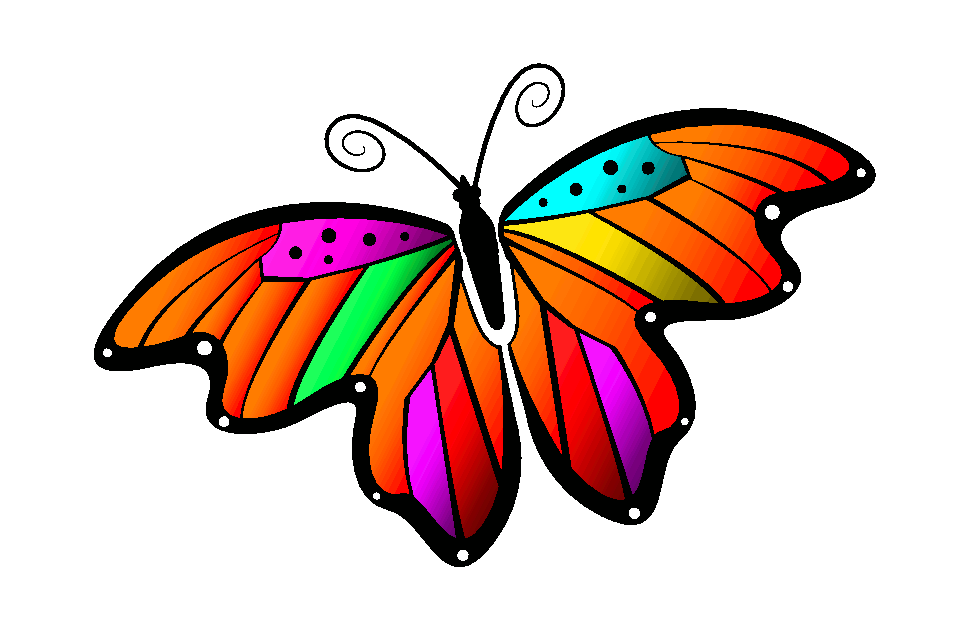 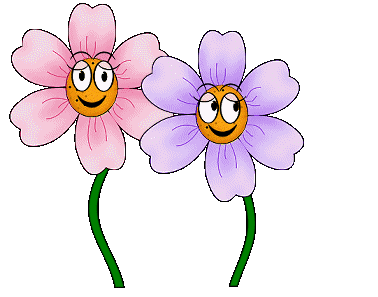 পাঠ পরিচিতি
শ্রেণিঃ
তৃতীয়
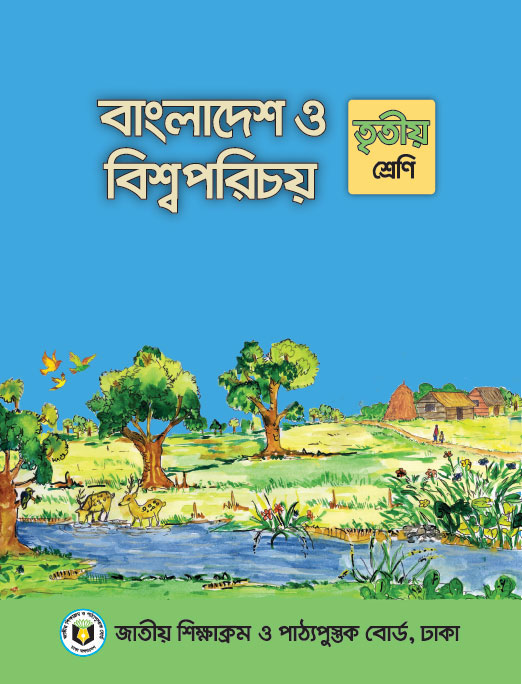 বিষয়ঃ
বাংলাদেশ ও বিশ্বপরিচয়
পাঠঃ
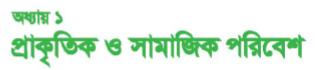 পাঠ্যাংশঃ
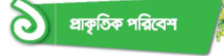 সময়ঃ
৩৫ মিনিট
চলো আমরা একটি ভিডিও দেখি
নিচের লিংক এ ক্লিক করুন
https://youtu.be/Xs2y4Dx-U44
তাহলে আজকে আমরা পড়ব…
প্রাকৃতিক পরিবেশ
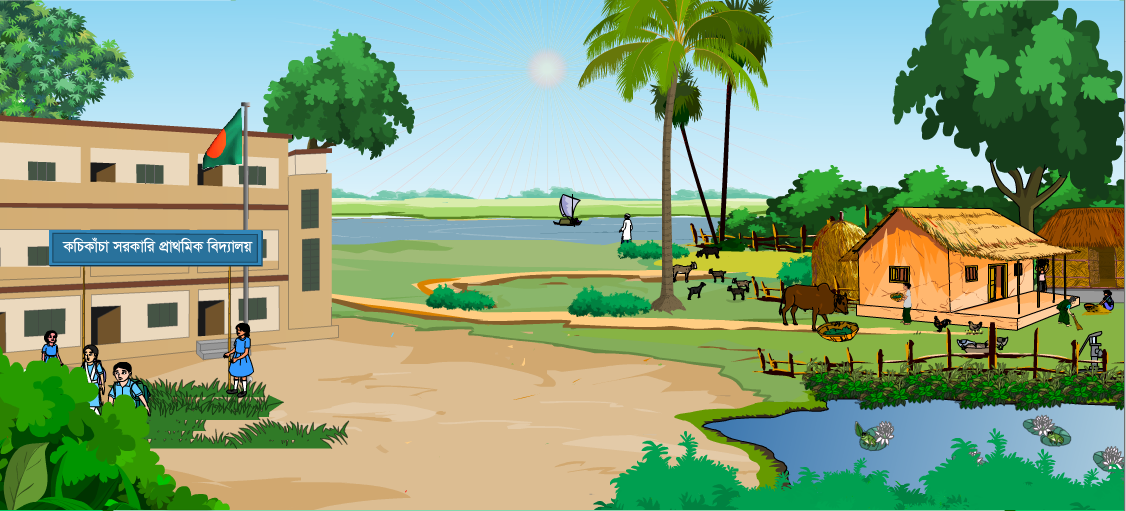 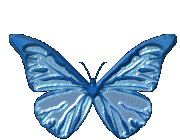 শিখনফল
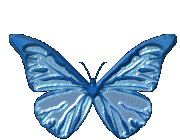 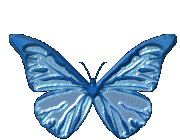 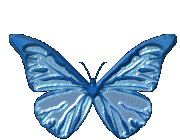 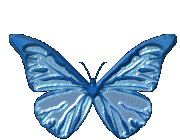 তাহলে ছবি গুলো দেখ
পানি
পশুপাখি
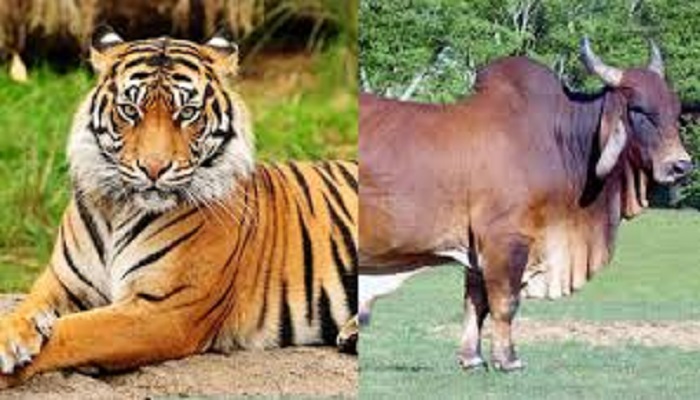 তোমরা কি বলতে পার আমাদের চারপাশে কী কী থাকে?
এ সব কিছুকে কী বলা হয় ?
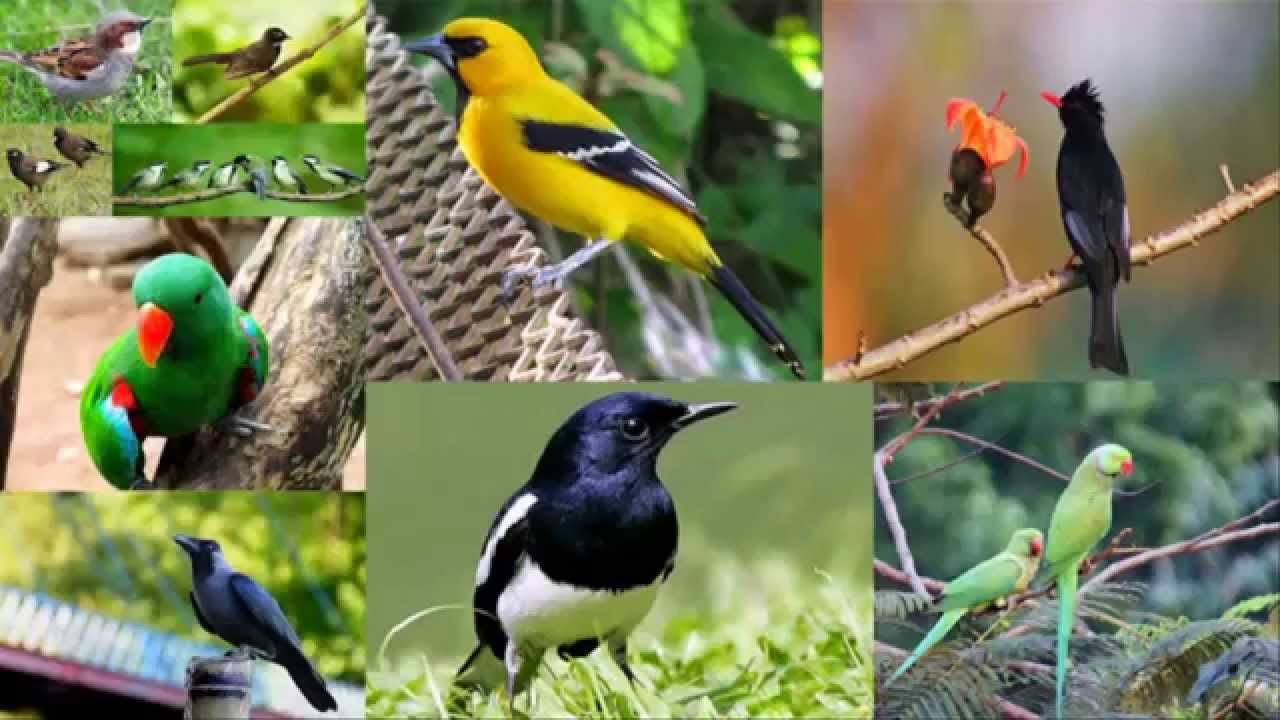 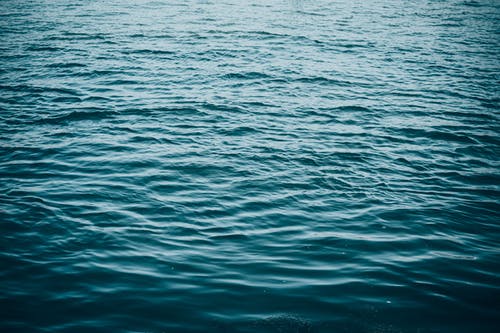 পরিবেশ
ভূমি
গাছপালা
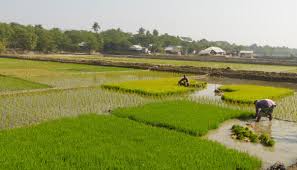 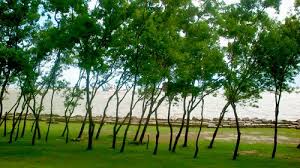 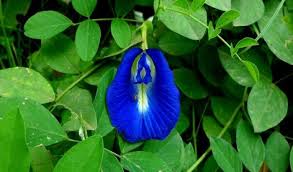 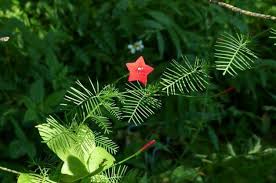 লতাপাতা
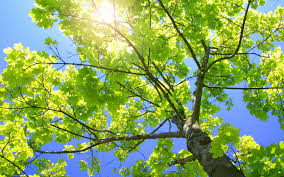 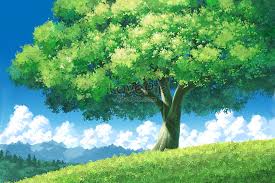 গাছ
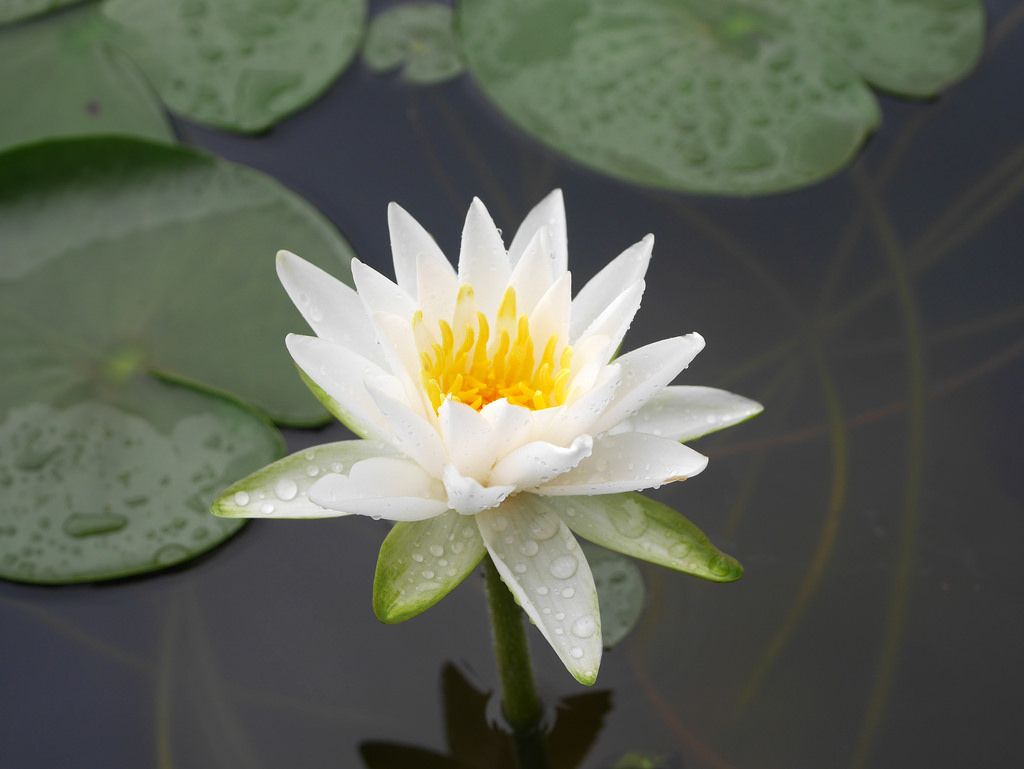 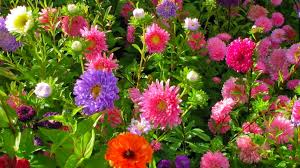 ফুল
এখানে আরও আছে বিভিন্ন ধরনের
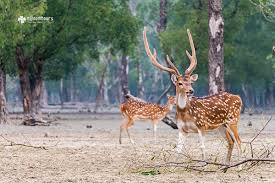 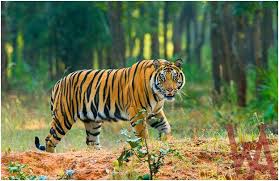 প্রাণী
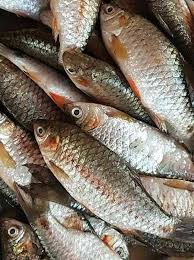 পাখি
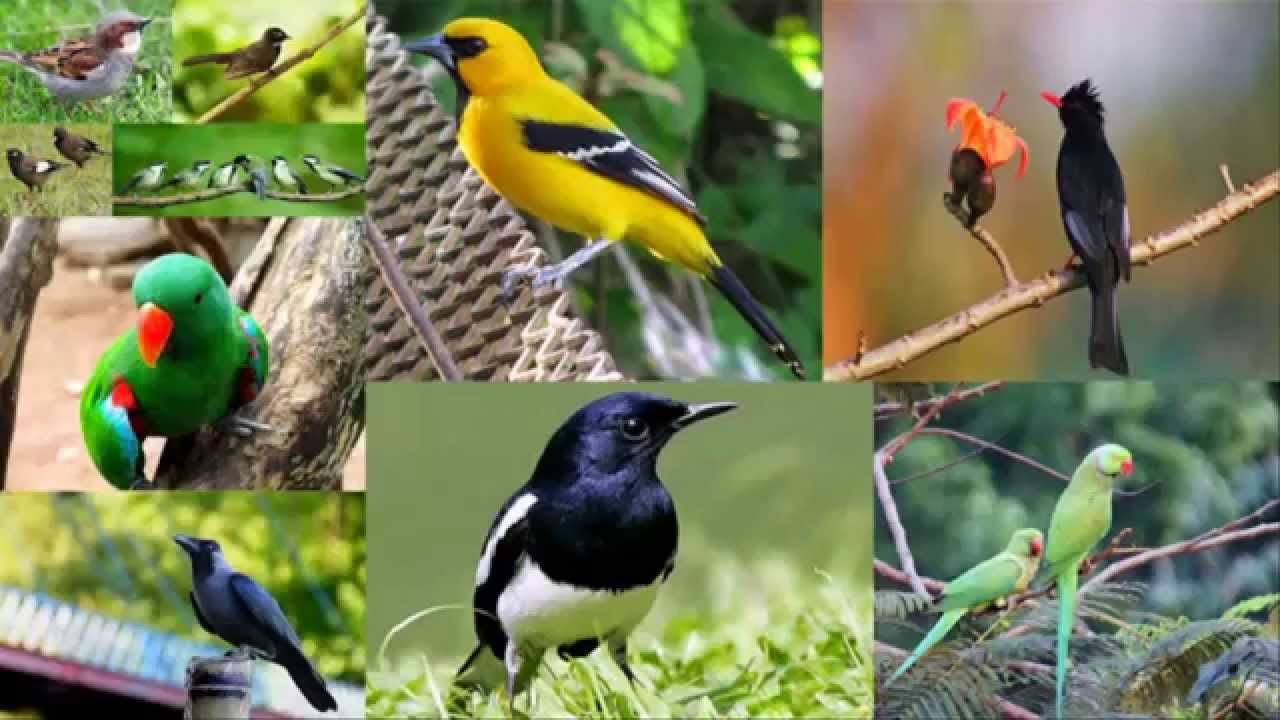 মাছ
আরও আছে
মেঘ
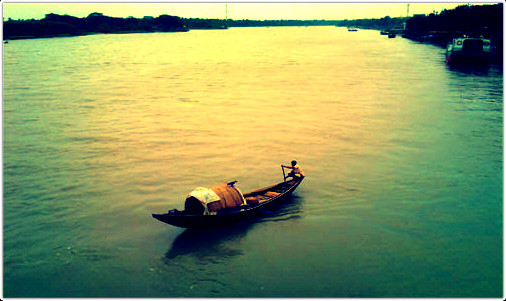 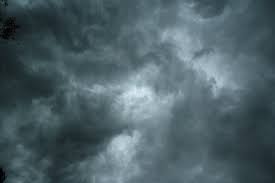 নদী
সূর্য
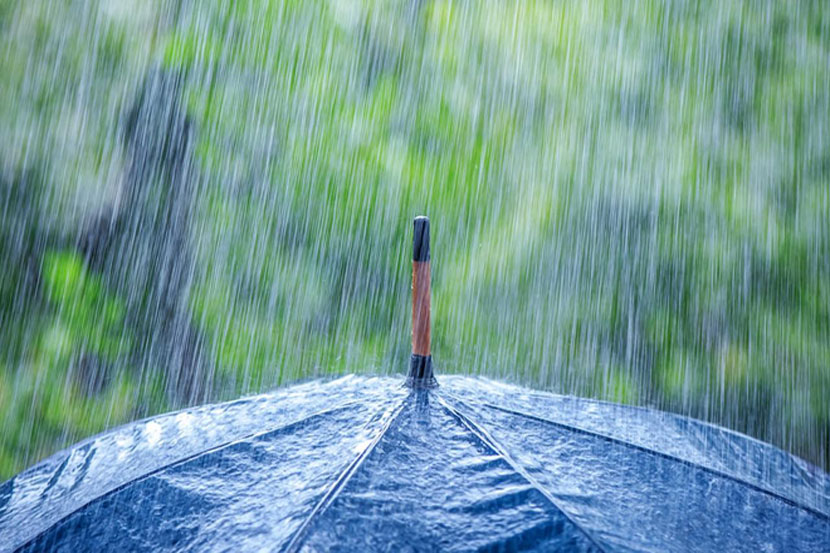 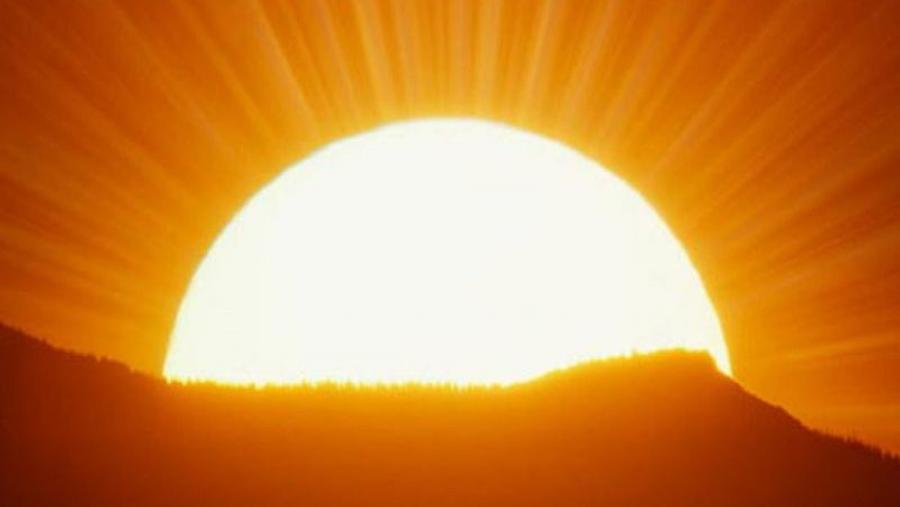 বৃষ্টি
এই সবকিছু নিয়েই আমাদের প্রাকৃতিক পরিবেশ গঠিত।
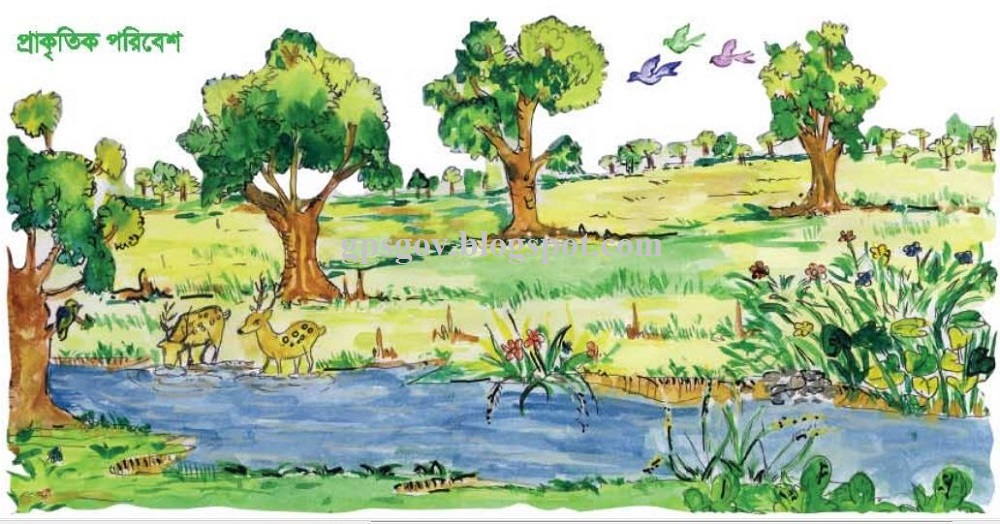 কীটপতঙ্গ
ফল
নদী
প্রাকৃতিক পরিবেশের উপাদান
ফুল
মেঘ
লতাপাতা
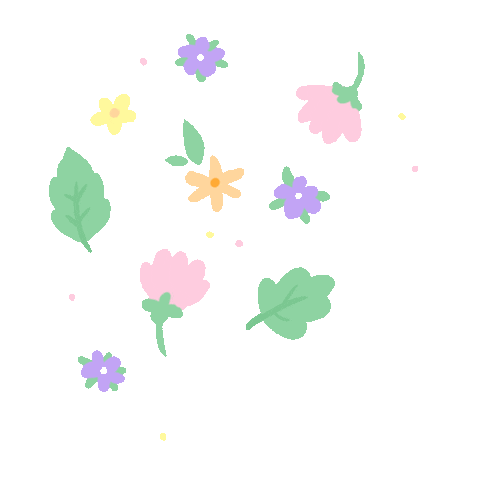 দলীয় কাজ
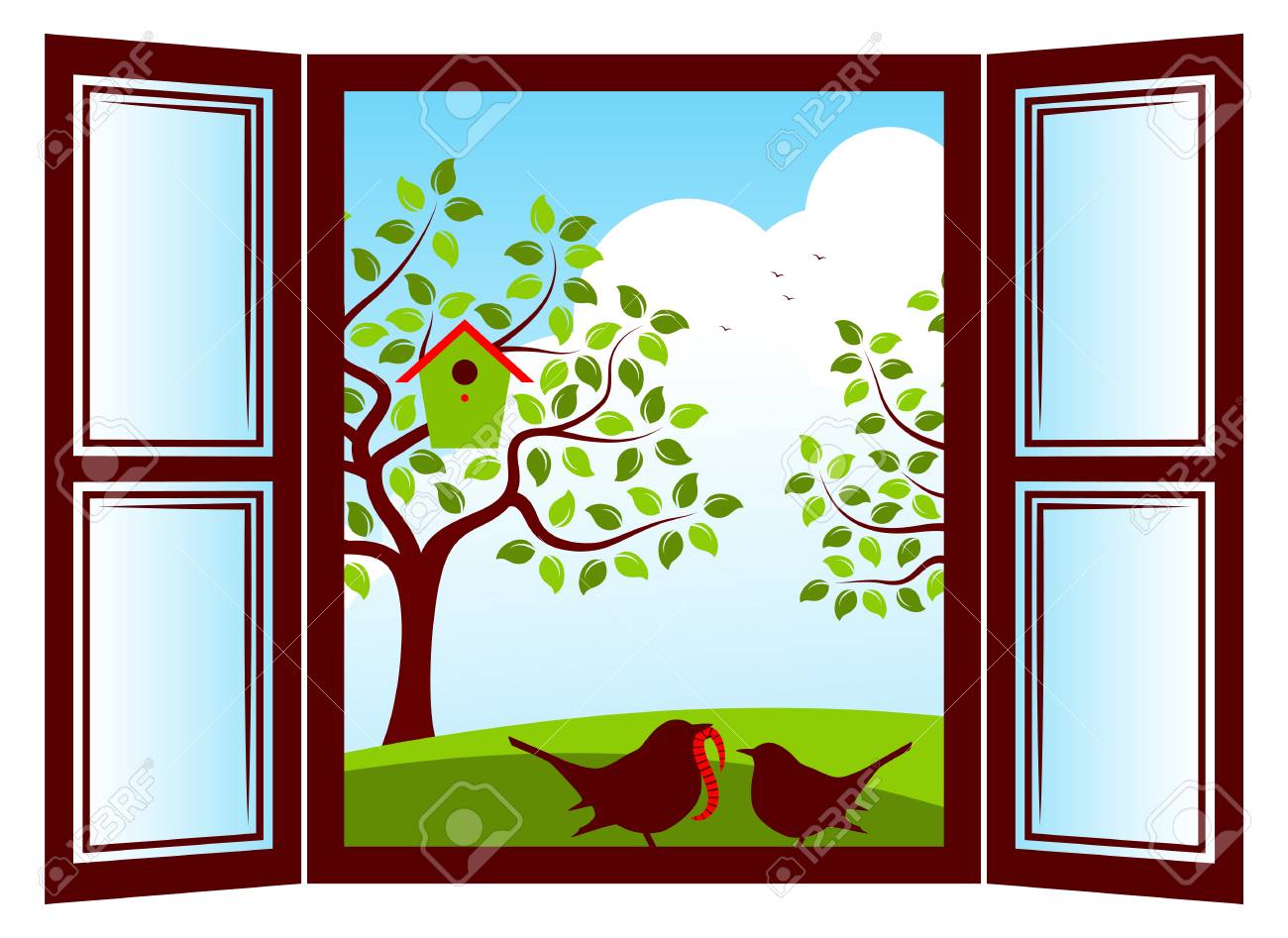 জোড়ায় কাজ
নিচের ছকে প্রাকৃতিক পরিবেশের উপাদানগুলোর নাম লিখ ।
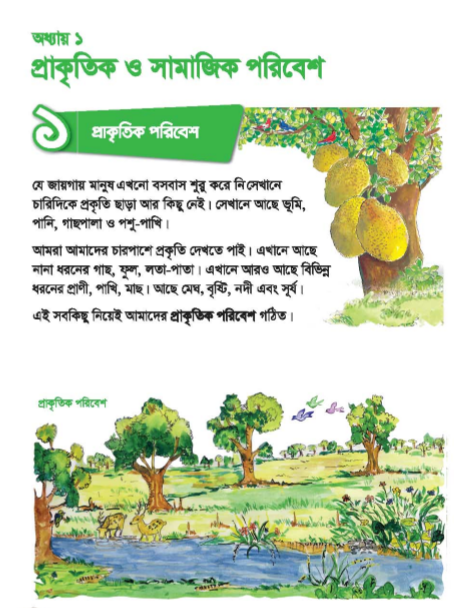 তোমার পাঠ্য বইয়ের 
২ ও ৩ নং পৃষ্ঠা খোল।
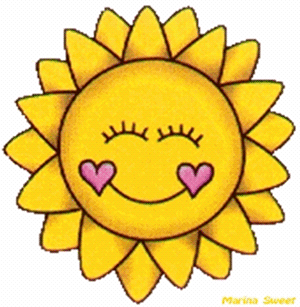 মূল্যায়ন
সঠিক উত্তরটি খাতায় লিখ
০১।প্রাকৃতিক পরিবেশের উপাদান কোনটি?
(ক) বাড়ি
(খ)গাছ
(গ)রাস্তা
(ঘ)সেতু
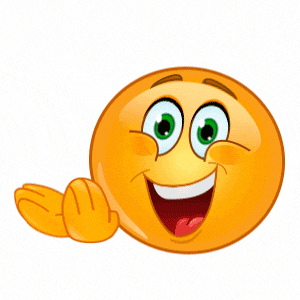 ০২।পাখি একটি…
(ক)প্রাণি
(খ)পানি
(গ)বাতাস
(ঘ)উদ্ভিদ
বাড়ির কাজ
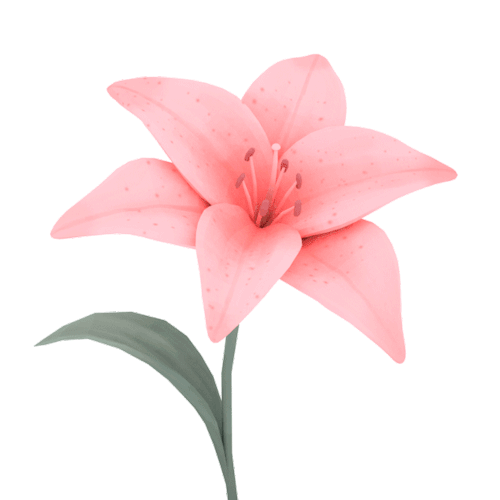 তোমার আশেপাশে প্রাকৃতিক পরিবেশের কি কি উপাদান দেখতে পাও তার একটি তালিকা তৈরি করে নিয়ে আসবে।
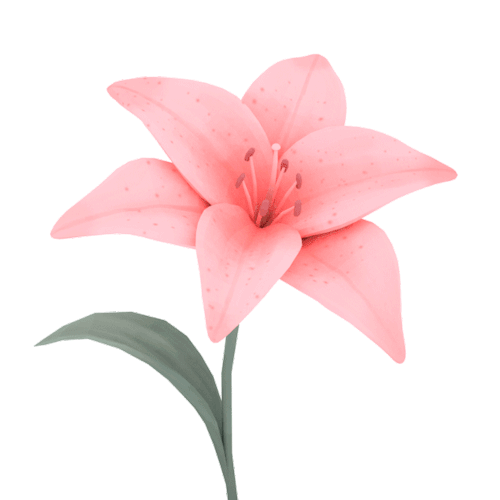 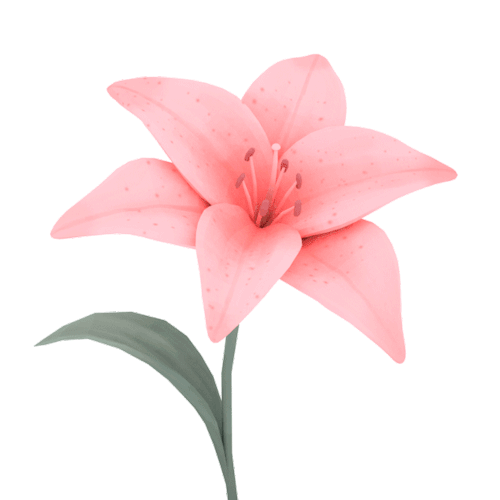 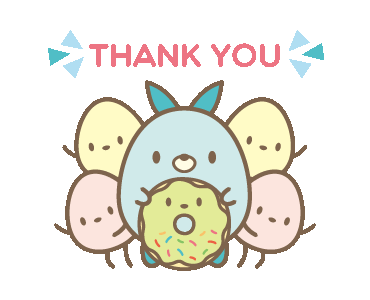 ধন্যবাদ